Les supports verbaux De jac
Version QCM 1
Un clic sur           fait disparaître le texte, apparaître  la 1ère question et le          .
Un clic sur ce dernier fait apparaître/disparaître le texte à volonté.
La question suivante apparaît à un nouveau clic sur          et celle en cours s’efface.
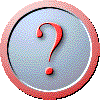 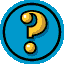 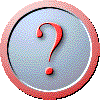 Textes de Jacques-André Cornet
Mise en forme d’Evelyne Lyonnaz
Aurélie Antoine de Thounens, notaire dans le Périgord quitte tout ce qu’il possède et s’embarque pour l’Amérique du Sud. En 1835, il veut devenir roi des Indiens Mapuches en Patagonie. Il le restera deux ans.
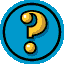 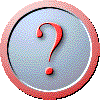 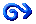 Qui était Aurélie Antoine de Thounens ?
Où est-il parti ?
Un notaire du Périgord
En Papouasie
Un notaire de Savoie
En Australie
Un éleveur du Périgord
En Patagonie
A la mort de Clovis en 511, ses frères Clotaire, Childebert et Thierry commettront un triple assassinat pour se partager le royaume des Francs. Ils égorgeront deux de ses fils mais Clodoald échappera à ses assassins, il deviendra moine et fondera la ville de Saint-Cloud.
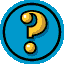 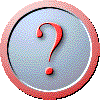 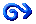 Clodoald était le fils de :
Clodoald fonda la ville de :
César
Saint Cloud
Clovis
Saint Sulpice
Childebert
Tournai
La lumière nous fait fabriquer des hormones d’éveil et l’obscurité des hormones d’endormissement. Les hivers longs et gris du nord de l’Europe provoquent plus de dépressions qu’ailleurs. Il existe désormais des cures de lumière pour soigner les patients dépressifs.
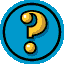 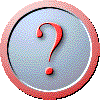 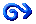 On prévient de la dépression par :
On trouve plus de gens déprimés :
Des cures de lumière.
Dans le Nord des USA.
Des cures de miel.
Dans le Sud de la Chine.
Des hormones.
Dans le Nord de l’Europe.
En 1560 François II sous l’influence du Duc de Guise fera pendre les partisans du prince de Condé qui avaient projeté d’enlever le roi pour défendre les protestants. Cela s’est passé à Amboise.
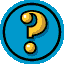 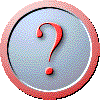 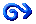 L’histoire se passe à :
Le Prince de Condé voulait :
Amboise.
Enlever le Duc de Savoie.
Chenonceau.
Assassiner le Duc de Guise.
Abbeville
Enlever le roi François II.
C’est en allant au jeu de paume, ancêtre du tennis actuel, que le roi Charles VIII perdit la vie. En descendant dans la fosse, il se cogna la tête contre le linteau d’une porte et mourut d’un traumatisme crânien.
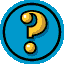 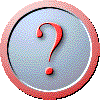 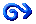 Le jeu de Paume donna naissance :
Charles VIII est mort :
Au tennis.
Guillotiné.
Au football.
Assassiné.
À la pétanque.
D’un accident.
C’est par hasard, que pendant la guerre, quatre adolescents découvrirent l’entrée d’une grotte au fond d’une fosse. Ils croyaient avoir découvert un repaire de la résistance. Mais leur instituteur de l’époque, plus perspicace, avertira l’Abbé Breuil de Clermont de l’Oise, préhistorien célèbre. C’était à Lascaux en septembre 1940.
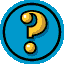 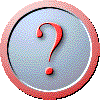 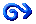 La grotte de Lascaux fut découverte par
Cette grotte fut découverte :
L’Abbé Breuil.
En 1928.
Des résistants.
En 1940.
Quatre adolescents.
En 1970.
Une société américaine vient d’inventer un procédé qui permet de transformer le lisier de porc en pétrole. Elle détient seule ce brevet qu’elle envisage d’étendre à l’utilisation des déjections humaines.
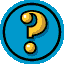 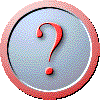 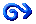 Le lisier de Porc peut être transformé :
Ce procédé a été découvert par :
En pétrole.
Des américains.
En engrais.
Des finlandais.
En isolant.
Des canadiens.
A Rome, dans l’Antiquité, les femmes coquettes ne reculaient devant aucun sacrifice. Elles s’enduisaient le visage sept fois par jour de lait d’ânesse pour conserver la blancheur de leur peau.
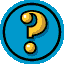 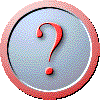 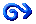 Les romaines se maquillaient le visage avec :
Le lait d’ânesse a la propriété :
Du lait de chèvre.
De nettoyer la peau.
Du lait d’ânesse.
D’assouplir la peau.
Du lait de brebis.
De blanchir la peau.
Tous les ans, à la fin du mois de novembre 250 000 New-yorkais descendent dans les rues pour la grande parade sur Broadway où défilent des personnages de baudruche les plus extraordinaires.
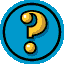 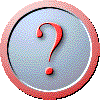 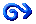 Les New-Yorkais défilent sur :
Au cours de ce défilé on peut voir :
Manhattan Avenue.
Des animaux exotiques.
Broadway Avenue.
Des personnages de baudruche.
Central Park.
Des géants en papier mâché.
En Thaïlande, des vétérinaires ont sauvé une femelle éléphant qui avait marché sur une mine. Ils ont réussi à lui fabriquer une prothèse.
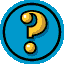 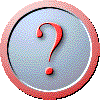 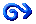 Les vétérinaires thaïlandais ont sauvé :
Cet animal avait :
Un éléphant.
Attrapé la fièvre jaune.
Un hippopotame.
Une fracture du crâne.
Un tigre.
Marché sur une mine.
La mairie de Paris présente une rétrospective de l’œuvre du photographe Robert Doisneau jusqu’au mois de janvier. On peut y découvrir plus de 400 clichés du  Paris des années 50 vu par le célèbre photographe.
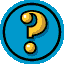 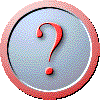 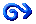 Robert Doisneau était :
Cette exposition présente :
Un sculpteur.
Rome des années 50.
Un photographe.
Berlin des années 60.
Un cinéaste.
Paris des années 50.
Le premier décembre 1955 à Montgomery dans l’Alabama, une jeune couturière noire, Déborah Parks  refuse de céder sa place à un blanc dans un autobus. Elle sera emmenée en prison et condamnée à 15 dollars d’amende pour cela. Ce fait divers va déclencher le mouvement antiraciste noir mené par Martin Luther King.
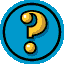 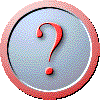 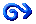 Déborah Parks était :
Elle déclencha :
Couturière dans l’Alabama.
La guerre de Sécession.
Infirmière à New York.
Le mouvement de contestation des noirs.
Ouvreuse de cinéma à Dallas.
La lutte des couturières noires.
Dans la Manche, mardi dernier, un navire porte-container s’est échoué sur un rocher.
Les remorqueurs de haute mer « abeille » vont tenter de renflouer le navire et de la ramener dans son port d’attache.
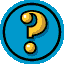 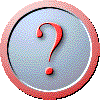 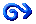 Ce porte-conteneurs :
Le navire s’est échoué :
S’est échoué sur un rocher.
En Angleterre.
A coulé en pleine mer.
Sur les côtes bretonnes.
Est tombé en panne en pleine mer.
Dans la Manche.
Aujourd’hui Pierre n’est pas allé travailler car il y a une grève des fonctionnaires et des transports publics.
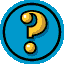 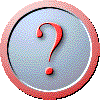 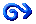 Pierre n’a pu aller travailler :
Il y avait une grève :
Parce qu’il était malade.
Des transports publics et des fonctionnaires.
Parce qu’il s’est blessé.
Des pilotes d’Air France.
Parce qu’il y a une grève.
Des pompiers.
Madame Gét est venue rendre visite à sa fille aujourd’hui.
Elle a trouvé l’appartement tellement sale qu’elle a passé sa journée à faire du nettoyage.
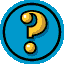 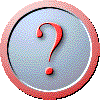 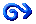 Madame Gét est venue voir :
Elle a fait :
Sa cousine.
Du repassage.
Sa fille.
La visite d’une exposition.
Sa petite fille.
Du nettoyage.
Alsthom a sorti une nouvelle motrice électrique. Elle doit servir pour le trafic ferroviaire en Ile de France.
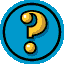 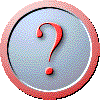 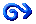 Alsthom fabrique :
Cette nouvelle machine servira :
Des locomotives électriques.
En France.
Des tracteurs diesels.
En Ile de France.
Des moteurs d’avion.
En Haute Savoie.
L’utilisation de l’informatique envahit de plus en plus notre vie quotidienne au point que certains considèrent que l’on en devient esclave.
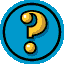 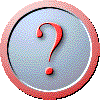 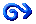 On retrouve l’informatique :
L’informatique nous :
Au bureau.
Délivre.
En voiture.
Envahit.
Dans la vie quotidienne.
Fait rêver.
Le chantier de la Pyramide du Louvres a duré plus de six ans. Ce projet avait été décidé par François Mitterrand.
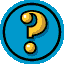 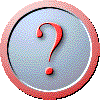 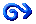 La construction de la pyramide du Louvre a duré :
La pyramide du Louvre a été voulue :
7 ans.
Par F. Mitterrand.
Moins de 6 ans.
Par N. Sarkozy.
Plus de 6 ans.
Par J. Chirac.
Le rapport Attali demandé par le Président de la République pour relancer la croissance économique est sorti. Il prévoit notamment de ne plus contingenter les pharmacies et de faciliter l’accès aux salons de coiffure.
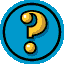 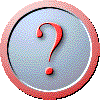 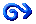 Le rapport Attali prévoit :
Ce rapport avait été demandé par :
De faciliter l’accès aux salons de coiffure.
Le premier ministre.
De développer les soins de pédicure.
Le maire de Paris.
De libérer les taxis.
Le Président de la République.
A cause du réchauffement du climat, les arbres ont de plus en plus de mal à se régénérer l’hiver. Les spécialistes ont estimé qu’à terme cela raccourcira la durée de vie des arbres.
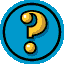 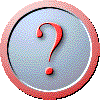 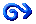 Le réchauffement du climat :
Les arbres ont du mal à :
Allonge la vie des arbres.
Se régénérer durant l’été.
Raccourcit la vie des arbres.
Se régénérer durant l’automne.
Augmente la production des arbres fruitiers.
Se régénérer durant l’hiver.
La crise financière qui sévit aux Etats-Unis depuis l’été dernier a provoqué l’effondrement des bourses sur toutes les places mondiales depuis une semaine.
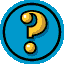 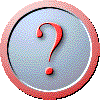 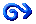 Les bourses ont chuté :
Les bourses chutent à cause :
Dans le monde entier.
De la crise du pétrole.
Aux Etats-Unis.
De la crise financière des USA.
En Asie.
De la crise politique de l’union européenne.
Avec 350 000 mille nouveaux cas chaque année, la maladie d’Alzheimer devient le plus gros enjeu de la santé publique dans les pays occidentaux.
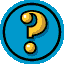 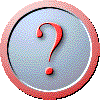 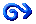 La maladie d’Alzheimer est :
Elle concerne surtout :
La maladie du siècle.
Les pays occidentaux.
Un gros enjeu de santé publique.
Les pays scandinaves.
Une nouvelle maladie.
Les pays africains.
Cette année le rallye Paris Dakar a dû être annulé en raison de l’insécurité qui règne dans les pays africains.
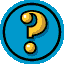 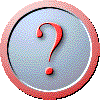 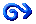 Il a fallu annuler :
Le Paris-Dakar a été annulé à cause :
Le rallye de Monte Carlo.
De la crise financière.
Le tour de France.
De l’insécurité en Afrique.
Le rallye Paris-Dakar.
De l’envolée des prix du pétrole.
La ministre de la santé a décidé que les médicaments qui ne pas remboursés par la Sécu seraient mis en vente directe dans les pharmacies pour que les consommateurs puissent comparer les prix.
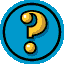 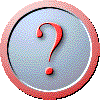 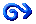 Les médicaments non remboursés sont en vente libre :
Cette mesure doit permettre :
Dans les pharmacies.
De diminuer la consommation des médicaments.
Sur Internet.
De ne plus rembourser les médicaments.
Dans les grandes surfaces.
De comparer les prix.
Le célèbre milliardaire américain Steve Focett a disparu à bord de son avion au dessus du Nevada alors qu’il faisait un vol de reconnaissance pour un prochain record du monde de vitesse.
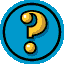 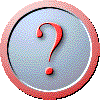 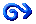 Steve Focett a disparu :
Il faisait :
Au-dessus de l’Atlantique.
Un vol de reconnaissance en avion.
Dans l’Himalaya.
Un record de vitesse en avion.
Dans le désert du Nevada.
Une traversée en solitaire du désert.
Dans le procès de l’Erika qui vient se terminer, la compagnie pétrolière qui avait commandé le navire a été condamnée à payer plusieurs centaines de millions d’euros de dommages et intérêts aux communes qui ont été polluées par la marée noire.
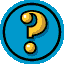 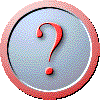 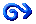 Le procès a abouti à :
La compagnie a été condamnée pour :
La condamnation des communes polluées.
Le non respect de la législation.
Un non lieu.
La pollution à la marée noire.
La condamnation de la compagnie pétrolière.
Un dégazage du navire en pleine mer.
L’expédition au Pôle Sud de Jean-Louis Etienne est sérieusement compromise. Son dirigeable a été détruit mardi par la tempête qui a soufflé sur  la France.
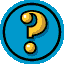 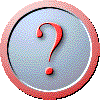 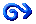 L’expédition de Jean-Louis Etienne est compromise :
J-L Etienne devait :
A cause de la tempête.
Explorer la Patagonie.
Parce que son dirigeable s’est dégonflé.
Explorer le pôle Nord.
Parce qu’il est tombé malade.
Explorer le pôle Sud.
Des milliers patients suivis dans 6 cabinets de radiologie vont être rappelés en raison de fautes sanitaires relevées par l’inspection générale de la santé. En cause, les règles d’hygiène et les protocoles d’examens des mammographies qui n’ont pas été respectés.
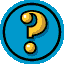 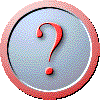 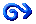 Des milliers de patients doivent être rappelés :
Cette mesure a été décidée :
Parce que les protocoles radiologiques
n’ont pas été respectés.
Par le médecin radiologiste.
Parce les manipulateurs radio faisaient mal
leur travail.
Par l’inspection générale de la santé.
Parce que l’appareil de radiologie était en panne.
Par le ministre de la santé.
Un nouveau scandale financier secoue la France. La Société Générale vient de déclarer qu’elle a perdu 7 milliards d’euros dans la crise financière du marché immobilier américain.
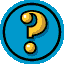 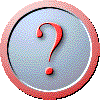 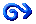 La Société Générale a perdu :
Elle a perdu cet argent :
Un milliard.
Dans la crise financière américaine.
Sept millions.
Dans la bourse européenne.
Sept milliards.
Dans des casinos monégasques.
L’an prochain, les enfants du primaire n’auront plus cours le samedi matin. Les deux heures perdues devront être récupérées pendant la semaine.
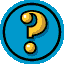 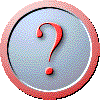 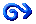 Les enfants n’auront plus cours :
Les cours seront rattrapés :
Le mercredi matin.
Le mardi soir.
Le samedi matin.
Le mercredi matin.
Le samedi après-midi.
Pendant la semaine.
En Bretagne, près de Rennes, mardi dernier, une dizaine de personnes ont été intoxiquées par des champignons qu’elles ont cueillis et qu’elles ont consommés. Une de ces dix personnes en est décédée. La confusion est venue d’une étrange ressemblance du champignon toxique avec une autre espèce commune et comestible.
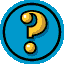 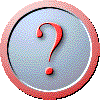 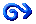 Ces personnes ont été intoxiquées :
Elles ont été intoxiquées à cause :
Par des champignons vénéneux.
D’une intoxication alimentaire dans un restaurant.
Par des champignons comestibles.
D’une confusion entre champignons toxiques et champignons comestibles.
Par des produits toxiques.
D’un importateur de champignons de Pologne.
A Rome, dans l’Antiquité, le matin avant de se rendre au travail, les gens se rendaient chez leur protecteur qui leur offrait argent et nourriture en échange d’appuis politiques et services.
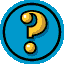 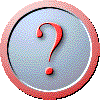 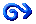 Le protecteur offrait aux romains :
Les protecteurs des Romains attendaient :
De l’argent.
Services et appuis politiques.
Des appuis politiques.
Allégeance.
Argent et nourriture.
L’adhésion des fonctionnaires.
Les producteurs de systèmes de guidage par satellites que l’on appelle également GPS font faire de plantureux bénéfices grâce au gouvernement français. En effet, avec la nouvelle loi de décentralisation toutes les routes nationales vont passer sous la coupe des départements. Ces routes nationales vont donc être rebaptisées et il faudra mettre à jour tous les GPS avec les nouvelles numérotations des nationales.
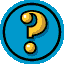 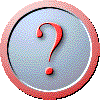 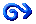 Les routes nationales :
Les cartes des GPS :
Vont changer de dénomination.
Vont être plus détaillées.
Vont être supprimées.
Doivent être mises à jour.
Vont être interdites aux poids-lourds.
Seront plus simples.
Le gouvernement américain a refusé de ratifier le protocole de Kyoto qui prévoit de limiter l’émission des gaz à effet de serre. Les américains pensent que le coût de cette réduction de la pollution coûtera tellement cher qu’il réduira leur croissance économique.
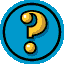 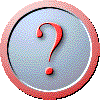 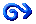 Le gouvernement américain :
La réduction de la pollution :
A ratifié le protocole de Kyoto.
Réduira la croissance économique des USA.
A initié le protocole de Kyoto.
Fera faire des économies aux Américains.
A refusé de signer le protocole de Kyoto.
Ne coûtera pas très cher.
La fête d’Halloween provient d’une vieille légende irlandaise qui a été importée aux U.S.A. vers 1850 au moment des grandes migrations du peuple irlandais.
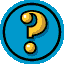 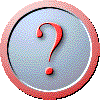 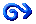 L’origine de la fête d’Halloween remonte à :
C’est une fête d’origine :
1650
Américaine.
1850
Mexicaine.
1950
Irlandaise.
Des chercheurs britanniques ont mis au point un robot chercheur capable d’émettre des hypothèses et de générer des modèles scientifiques. A terme ce robot permettra d’abaisser considérablement les coûts de la recherche scientifique où c’est le capital humain qui revient cher.
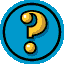 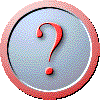 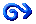 Ce robot chercheur doit permettre :
Les britanniques ont mis au point un robot qui :
De faire des économies dans la recherche scientifique.
Fait de la recherche scientifique.
D’aider les chercheurs.
Soigne les malades.
De remplacer les chercheurs.
Etablit des budgets.
Samedi dernier 10 millions d’européens ont été privés d’électricité durant une heure en raison d’une gigantesque panne sur le réseau allemand. Quand un incident pareil se produit, les autres pays de l’union européenne prennent le relais, dont la France. C’est ce qui explique qu’un million de Français se sont retrouvés dans le noir.
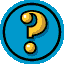 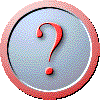 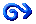 Les français ont été privés d’électricité :
Quand il y a une panne d’électricité :
A cause d’une panne sur le réseau allemand.
On appelle EDF.
A cause d’une surconsommation d’énergie.
D’autres pays prennent le relais.
A cause d’une défaillance dans une centrale nucléaire.
On allume des bougies.
Saddam Hussein, président déchu, a été condamné à la peine capitale pour les massacres qu’il a commis.
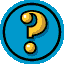 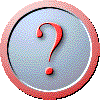 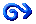 Quel Président a été déchu ?
Il a été condamné à :
Georges Busch.
La prison à vie.
Issac Rabbin.
La peine de mort.
Saddam Hussein.
L’exil.
José Bové, ancien président de la confédération paysanne a été interpellé samedi et mis en garde à vue pour avoir détruit une récolte de maïs transgénique.
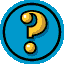 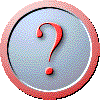 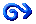 José Bové était président de :
José Bové a été mis en garde à vue pour :
De la confédération paysanne.
L’incendie d’un Mac Donald.
Du parti écolo.
La destruction d’un champ de maïs transgénique.
De la chambre d’agriculture.
L’organisation d’une manifestation anticapitaliste.
Une étude américaine et australienne qui vient d’être publiée tire le signal d’alarme concernant l’état de la ressource en poissons des mers et océans. Au rythme où vont les choses 90% des poissons auront totalement disparus dans cinquante ans si on ne fait rien. A titre d’exemple, la morue a déjà disparu au large de Terre-Neuve.
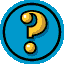 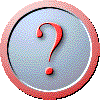 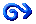 Cette étude dit que  :
Au large de Terre-Neuve, on ne trouve plus :
Nous chassons trop d’animaux sauvages.
De harengs.
Nous pêchons beaucoup trop de poissons.
De sardines.
Nous mangeons trop de viande.
De morues.
Pour la première fois en Europe des citoyens sont descendus dans la rue pour manifester en demandant que des mesures concrètes soient prises par les gouvernements pour  limiter le réchauffement climatique.
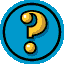 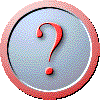 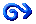 Les citoyens européens ont :
Les européens réclament :
Manifesté dans les rues.
Des économies d’énergie.
Défilé lors d’un gigantesque carnaval.
Une diminution du réchauffement climatique.
Nettoyé les plages du littoral.
Des subventions pour leur chauffage.
Suite aux modifications du climat et notamment les changements des courants marins comme le Gulf Stream, le Nord de l’Europe pourrait connaître un nouvel âge glaciaire d’ici les quarante prochaines années.
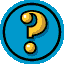 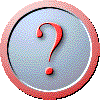 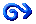 Le Nord de l’Europe va connaître :
Le climat du Nord de l’Europe va être modifié par :
Une stabilité de la température.
Les changements de climat au bord de la mer.
Un réchauffement important.
Les changements de courants marins.
Un nouvel âge glaciaire.
Les changements climatiques en montagne.
Les français considèrent le téléphone portable comme un appareil très utile servant à de plus en plus de choses. Toutefois dans les lieux publics  ils trouvent qu’il est parfois indiscret, ne respectant pas la liberté des autres.
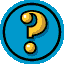 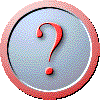 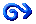 Les français trouvent le téléphone portable :
Dans les lieux publics, Le téléphone portable est considéré :
Totalement inutile.
Comme indiscret.
Très utile.
Comme nécessaire.
Très peu utile.
Comme inutile.
D’ici 50 ans, 30% des oiseaux auront disparu de la planète à cause du réchauffement climatique. En effet, les oiseaux ne peuvent plus se nourrir et donc ne se reproduisent plus.
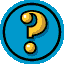 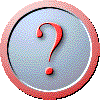 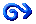 Le réchauffement du climat :
Les oiseaux :
Menace les oiseaux.
Pondent de plus en plus.
Augmentera le nombre d’oiseaux.
Ne peuvent plus se reproduire.
Aide les oiseaux à se reproduire.
Ne migrent plus.
La collecte sélective des déchets coûte plus cher qu’elle ne rapporte à notre société en raison de la consommation d’énergie qu’il faut pour les traiter.
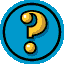 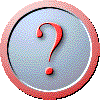 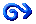 La collecte sélective des déchets :
Pour traiter les déchets :
Coûte cher.
Il faut très peu d’énergie.
Est bon marché.
Il faut beaucoup d’énergie.
Coûte plus cher qu’elle ne rapporte.
Il ne faut pas d’énergie.
GDF vient de baptiser son nouveau méthanier capable de transporter 153 350 tonnes de gaz naturel liquéfié.
Ce qui correspond à la consommation annuelle d’une ville de 200 000 habitants.
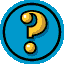 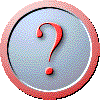 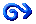 GDF a inauguré :
Ce méthanier peut transporter l’équivalent :
Un navire transportant du gaz.
De la consommation d’un village.
Un nouveau pipe-line.
De la consommation pour un an.
Un gazoduc géant.
De la consommation d’une grande ville.
Les socialistes élisent leur champion qui va les représenter dans la campagne présidentielle.
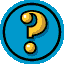 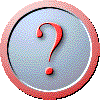 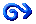 Les socialistes ont choisi :
Leur candidat a été désigné :
Leur secrétaire général.
Par une assemblée générale.
Un nouveau porte-parole.
Par un vote.
Leur candidat à l’élection présidentielle.
Par le secrétaire du parti.
Les informaticiens sont des gens très compliqués. Ils proposent toujours des solutions dont on n’a pas besoin et qui nous compliquent l’existence.
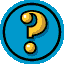 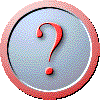 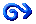 Les informaticiens sont en général :
Les informaticiens proposent :
Des gens sympathiques.
Des idées nouvelles.
Des gens très simples.
Des solutions inutiles.
Des gens très compliqués.
Des solutions très utiles.
Les pharmaciens sont furieux car maintenant avec Internet on peut se fournir en médicaments à l’étranger.
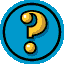 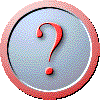 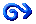 Les pharmaciens :
Grâce à internet on peut :
Vendent des médicaments sur internet.
Acheter des médicaments en pharmacie.
Vendent des médicaments à l’étranger.
Acheter des médicaments à l’étranger.
Sont furieux à cause d’internet.
Discuter avec son  pharmacien sur internet.
Bientôt il sera totalement interdit de fumer dans tous les lieux publics à l’exception des cafés et restaurants. La France se cale ainsi sur les autres pays européens.
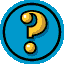 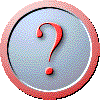 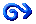 Bientôt :
En matière d’arrêt du tabac, la France :
On pourra fumer partout.
Est à la pointe du progrès.
On ne pourra plus fumer dans les restaurants.
A la traîne des pays européens.
On ne pourra plus fumer dans les lieux publics.
En avance sur les autres pays.
Le secrétaire général de l’ONU a annoncé que les conséquences du réchauffement climatique sont un danger et une menace aussi graves pour l’humanité que le sont les guerres.
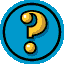 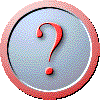 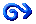 Le réchauffement du climat est :
Ces prédictions sont annoncées par :
Un danger aussi important que les guerres.
Le Président français.
Une avancée pour l’humanité.
Le secrétaire de l’ONU.
Le résultat d’une guerre.
Le président de la commission européenne.
La France a payé le prix fort de son refus d’envahir l’IRAK. Pendant deux ans les entreprises françaises ont été bannies des marchés anglo-saxons.
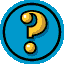 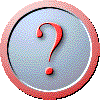 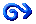 La France :
Pendant deux ans :
A profité de la guerre en Irak.
Il y a eu la guerre en Irak.
A participé à la guerre en Irak.
Les entreprises françaises ont été exclues
des marchés anglo-saxons.
A refusé de participer à la guerre en Irak.
Les sociétés françaises ont commercé
avec l’Irak.
Le flamand est un dialecte contrairement au néerlandais qui est une langue. La différence vient de ce qu’il n’y a pas de grammaire flamande.
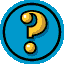 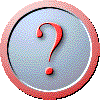 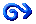 On dit de cette langue qu’elle est un dialecte :
Pour qu’un dialecte devienne une langue, il faut :
Le français.
Un dictionnaire.
Le néerlandais.
Qu’il soit parlé couramment.
Le flamand.
Une grammaire.
Avec les nouveaux matériaux isolants écologiques nous pouvons économiser jusqu’à 30% de notre facture d’énergie.
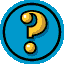 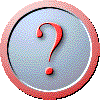 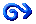 Les nouveaux isolants permettent :
D’économiser l’énergie.
De dépenser plus.
De protéger les forêts.
Dans trois ans les services postaux seront ouverts à la concurrence. Les postiers craignent pour leur emploi et pour leurs avantages conventionnels.
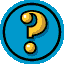 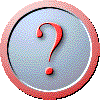 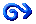 Dans trois ans, la Poste :
Les postiers ont des craintes :
Sera privatisée.
Pour leurs salaires.
Sera une grande entreprise.
Pour leur emploi et leurs avantages sociaux.
Sera ouverte à la concurrence.
Pour le prix du timbre.
D’ici quelques mois il sera interdit de fumer dans tous les lieux publics et de travail à l’instar de ce qui se fait en Irlande et en Espagne.
Seuls les bureaux de tabac, les hôtels et les restaurants ont obtenus un délai d’un an avant de devoir appliquer la loi.
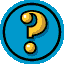 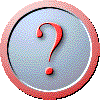 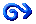 Les bureaux de tabacs et les hôtels :
On ne peut plus fumer :
Sont contre l’interdiction de fumer.
Dans son salon.
Ne permettent plus de fumer.
Dans les lieux publics.
Permettent encore de fumer.
Dans la rue.
La baisse du chômage en France ne vient pas du fait que les entreprises embauchent plus de salariés. Mais simplement du fait qu’il y a plus de gens qui prennent leur retraite et donc moins d’actifs disponibles sur le marché du travail.
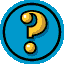 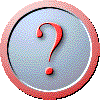 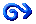 Le chômage a baissé grâce :
Il y a de moins en moins :
Aux entreprises qui embauchent.
De personnes actives disponibles.
Au départ à la retraite des salariés.
De chômeurs non diplômés.
L’embauche des jeunes salariés.
De personnes âgées au chômage.
Les viticulteurs français sont inquiets pour l’avenir. Leurs ventes diminuent d’année en année et le prix d’achat de leur production diminue aussi.
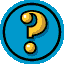 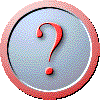 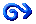 Les viticulteurs français :
La vente de leurs produits :
Sont optimistes.
Augmente chaque année.
Sont inquiets.
Reste stable d’année en année.
Sont découragés.
Diminue chaque année.
90% des produits qui vont être consommés durant les fêtes de fin d’année dans les pays d’Europe sont fabriqués ou conditionnés en Chine. Pour exemple : un navire transportant 30 000 conteneurs vient d’arriver dans un port britannique.
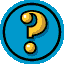 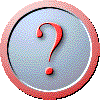 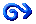 La Chine est :
Les marchandises fabriquées en Chine arrivent :
Le pays le plus exportateur.
Par avion.
Le pays le plus importateur.
Par train.
Le plus grand constructeur de navire.
Par bateau.
Si nous voulons réduire la quantité de CO2 dans l’atmosphère d’ici les 30 prochaines années, nous devons réduire notre consommation d’énergie de 85%.
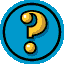 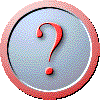 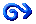 Pour réduire nos rejets de gaz carbonique nous devons :
La consommation d’énergie provoque :
Augmenter la consommation d’énergie.
L’émission de gaz carbonique.
Réduire la consommation d’énergie.
L’émission de  neige carbonique.
Stabiliser la consommation d’énergie.
L’émission d’oxygène.
A l’instar des américains nous devenons obèses avec plus d’un enfant sur trois en surpoids. En cause, notre consommation excessive de sucre.
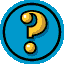 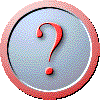 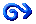 Nos enfants deviennent obèses comme :
Ils deviennent obèse à cause :
Les Espagnols.
Du sucre.
Les Américains.
Du lait.
Les Britanniques.
De la viande.
En 1845, le Mildiou provoqua une famine qui décima la population irlandaise. Il y eut 1 million de mort et 2.5 millions d’Irlandais émigrèrent aux Etats-Unis.
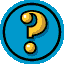 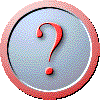 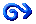 En 1845 la population irlandaise fut décimée par :
Beaucoup d’Irlandais durent :
Le Mildiou.
Quitter le pays.
Une famine.
Cultiver la pomme de terre.
Une guerre.
Rentrer au pays.
Le 10 juin 1944, la division allemande Das Reich extermina toute la population d’un petit village prospère du Limousin. En quelques heures les 642 habitants d’Oradour sur Glane furent massacrés et brûlés. Le village fut entièrement incendié.
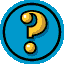 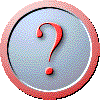 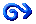 Les habitants d’Oradour sur Glane :
Oradour sur Glane se trouve :
Furent tués par les Nazis.
Dans le Languedoc.
Furent les plus prospères du Limousin.
En Haute Savoie.
Furent les ennemis des Allemands.
Dans le Limousin.
C’est le consul de Suède en place à Paris qui évita la destruction de Paris par les Allemands lors de la débâcle en 1944. Il déclara à Von Schoeltiz, général commandant la place de Paris, que bientôt il implorerait la clémence des Alliés.
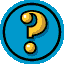 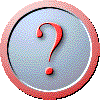 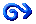 En 1944, La destruction de Paris fut évitée grâce :
En 1944, pour les Allemands, ce fût :
A un général allemand.
La débâcle.
Au consul de Suède à Paris.
La victoire.
Aux Alliés.
La capitulation.
Stéphanie est arrivée à 22h45 à la soirée d’anniversaire où elle était invitée. Elle n’avait pas vérifié les horaires de train avant de partir. Et en plus elle n’avait pas de cadeau. En arrivant à Paris elle a dû acheter un cadeau dans une boutique.
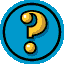 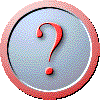 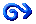 Stéphanie est arrivée en retard :
Stéphanie était invitée à :
Parce qu’il y avait du verglas.
Un goûter d’anniversaire.
Parce qu’elle ne s’est pas réveillée à temps.
Une soirée d’anniversaire.
Parce qu’elle n’avait pas regardé les horaires des trains.
Une soirée mondaine.
Nicolas Hulot, l’écologiste bien connu, fait pression sur les candidats à l’élection présidentielle. Il veut que chaque candidat inscrive la lutte contre le réchauffement de la planète comme priorité dans son programme électoral.
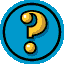 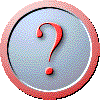 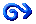 Nicolas Hulot est :
Nicolas Hulot veut que les candidats :
Un homme politique très en vue.
Se préoccupent du réchauffement climatique.
Un écologiste très connu.
Lui promettent une place au gouvernement.
Un conseiller du Président.
Arrêtent de raconter n’importe quoi.
Les artistes du club d’aquarelle ont rendu hommage à leur président en participant à une exposition au centre culturel de la ville.
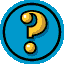 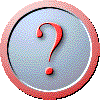 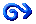 Les artistes du club d’aquarelle ont :
Les artistes voulaient :
Participé à une expo au centre culturel.
Rendre hommage au centre culturel.
Démissionné du centre culturel.
Rendre hommage à leur président.
Elu un nouveau président.
Quitter le club d’aquarelle.
Les vieilles voitures françaises ont la cote. Les collectionneurs de 4 cv ou de 203 sont de plus en plus nombreux et les prix de ces voitures s’envolent sur le marché.
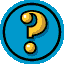 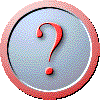 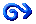 Les gens collectionnent de plus en plus :
La cote des vieilles voitures est:
De vieilles voitures françaises.
En baisse constante.
De vieilles choses sans importance.
En augmentation constante.
De vieilles motocyclettes.
Devenue illégale.
Un vaccin contre le cancer du col de l’utérus vient d’être mis sur le marché en France. C’est une première mondiale, qui sauvera bon nombre de femmes.
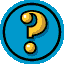 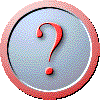 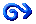 Ce vaccin permet de guérir :
La mise sur le marché de ce vaccin :
Le cancer du col de l’utérus.
Est une première en France.
De l’appendicite.
Est une première aux USA.
Le cancer du poumon.
Est une première mondiale.
Nous vivons dans une société hautement technologique. Notre dépendance aux appareils électroniques en tout genre atteint plus de 80% de nos activités quotidiennes.
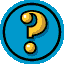 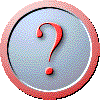 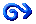 Dans la vie quotidienne, nous sommes :
L’utilisation des appareils électroniques touche :
De moins en moins dépendants des appareils électroniques.
50% de nos activités.
De plus en plus libres grâce aux appareils électroniques.
La totalité de nos activités.
De plus en plus dépendants des appareils électroniques.
80% de nos activités.
Seuls 15% du contenu de la communication entre les individus passe par le langage.
Pour le reste nous utilisons toutes sortes de signaux comme la mimique, le regard, la gestualité.
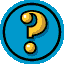 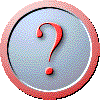 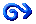 Pour communiquer nous utilisons surtout :
Le langage est :
Le langage.
De la parole.
Différents types de signaux.
Un moyen de communication parmi d’autres.
Des gestes et des cris.
Le support d’autres moyens de communication.
La semaine dernière, après un match de foot au Paris-Saint-Germain un policier a tiré sur deux individus qui menaçaient un supporter juif. Un des deux agresseurs est mort. La police privilégie la légitime défense dans cette affaire.
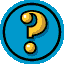 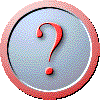 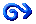 Le policier a tiré sur:
Cela s’est passé :
Deux supporters juifs.
Pendant un match de foot.
Deux individus qui menaçaient un supporter juif.
Avant un match de foot.
Deux collègues.
Après un match de foot.
Un petit malin a mis en vente sur Internet des prélèvements de cheveux provenant de la momie de Ramsès II. Il n’a pas indiqué son identité dans l’annonce mais a fourni son adresse.
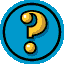 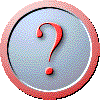 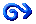 Cet individu a vendu sur internet :
Il pourra être interpellé par la police grâce à :
Une perruque du président égyptien.
Son identité.
Le scalp d’un papou.
Son ordinateur.
Des cheveux de Ramsès II.
Son adresse.
La nouvelle société EDF Energies Nouvelles vient d’être introduite en bourse et bat tous les records de cotation enregistrés cette année.
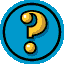 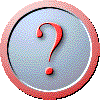 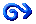 EDF a créé :
EDF Energies nouvelles :
Une nouvelle bourse de l’énergie.
Est bien cotée en bourse.
La société Energies Nouvelles.
Est très mal cotée en bourse.
Un nouveau réacteur nucléaire.
N’est plus cotée en bourse.
Un ex-espion Russe est mort à Londres. Il a été assassiné par l’utilisation d’un produit hautement radioactif dont on a retrouvé des traces dans plusieurs endroits de la ville et dans deux avions de British Airways.
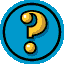 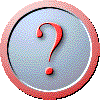 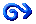 A Londres, on a assassiné :
Cet assassinat a été commis par :
Le président russe.
Un empoisonnement avec un produit radioactif.
Un ex-espion russe.
Un ex-espion russe.
Une poupée russe.
Une explosion à la voiture piégée.
Dans l’Antiquité, les Romains ne mangeaient que rarement chez eux. En raison de la densité de la population dans la ville, les logements étaient souvent très exigus et ne permettaient pas d’y faire la cuisine.
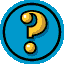 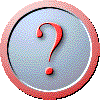 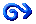 Les Romains ne mangeaient pas souvent chez eux :
Les logements des Romains étaient exigus :
Parce qu’ils ne savaient pas faire la cuisine.
A cause de la densité de la population.
Parce que les logements étaient trop petits.
A cause des rues qui étaient très étroites.
Parce qu’on mangeait très bien dans les tavernes.
A cause de la loi romaine.
Le moral des français est en baisse actuellement. En cause l’arrêt de la diminution du chômage enregistrée depuis 3 mois et la croissance économique nulle pour le troisième trimestre de cette année.
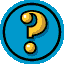 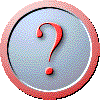 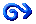 Le moral des français :
Cette situation est due :
Est au beau fixe.
A la baisse du chômage.
Est au plus bas depuis longtemps.
L’arrêt de la baisse du chômage.
Est en baisse en ce moment.
L’élection du nouveau président.
En raison du réchauffement climatique, la France enregistre son automne le plus doux depuis un demi-siècle. Résultat : les prix du pétrole et du gaz baissent sur les marchés boursiers.
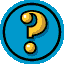 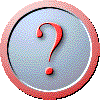 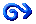 Nous avons connu l’automne :
La douceur de cette saison est due :
Le plus clément depuis cinquante ans.
A la fonte des glaces.
Le plus rude depuis un siècle.
Aux travaux d’aménagement du territoire.
Le moins rude depuis trois siècles.
Au réchauffement du climat.
Les augmentations importantes et répétées du prix des matières premières ont obligé les fabricants de produits manufacturés à changer leurs productions. Dorénavant ils proposeront des produits plus solides et réparables. Seraient-ce les premiers signes d’une mutation de notre société de surconsommation ?
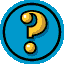 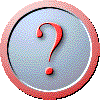 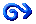 Nos fabricants proposent maintenant :
Les changements de fabrication sont dictés par :
Des produits jetables.
L’augmentation du prix des matières premières.
Des produits recyclables.
L’augmentation du pouvoir d’achat.
Des produits plus solides et réparables.
L’augmentation du prix des machines.
Chaque année, les restos du cœur fondés par Coluche distribuent 75 millions de repas. Cette année, ils veulent distribuer plus de produits frais et plus de repas équilibrés.
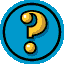 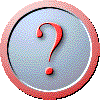 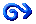 Cette année les restos du cœur vont distribuer :
Chaque année les restos du cœur distribuent :
Plus de produits surgelés.
Des centaines de repas.
Plus de produits frais.
Des milliers de repas.
Plus de produits riches en matières grasses.
Des millions de repas.
Une nouvelle loi vient de paraître, elle punit d’une amende de 75 euros tout fumeur qui laissera tomber son mégot sur la voie publique.
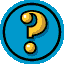 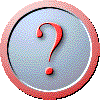 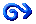 Celui qui fume dans la rue :
Jeter son mégot dans la rue :
Risque une amende de 75 euros.
Est une habitude bien française.
En a tout à fait le droit.
Risque de coûter une amende de 75 euros.
Doit ramasser les mégots.
Est déconseillé aux plus de 75 ans.
Les français achètent de plus en plus sur Internet. Cette année pour les fêtes, on enregistre une augmentation de 10% des ventes sur le Net. Les vendeurs s’y préparent depuis des mois.
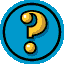 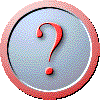 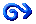 Pour vendre sur Internet, il faut :
Sur Internet on observe :
Un bon ordinateur.
Une forte augmentation du commerce.
S’y préparer pendant longtemps.
Une nette diminution du commerce.
S’y prendre un mois à l’avance.
De plus en plus de fraudeurs.
Aujourd’hui plus de 70 % des matériaux utilisés par les équipementiers automobiles proviennent du recyclage des voitures usagées.
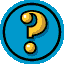 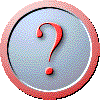 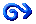 La production de voitures neuves provient :
Les matériaux utilisés pour fabriquer des voitures neuves :
De pièces usagées recyclées.
Sont des matériaux recyclés à 10%.
De pièces fabriquées en Chine.
Sont des matériaux recyclés à 30%.
De matériaux de première nécessité.
Sont des matériaux recyclés à 70%.
La santé n’a pas de prix, mais elle a un coût. Ainsi, l’Agence du médicament vient de décider le déremboursement par l’assurance maladie de 145 médicaments jugés peu efficaces.
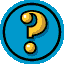 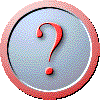 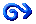 L’agence du médicament :
Ces 145 médicaments sont jugés :
Dé-rembourse beaucoup de produits.
Trop chers.
Accrédite beaucoup de nouveaux médicaments.
Peu efficaces.
Est en grève depuis longtemps.
Très efficaces.
Vancouver connaît un boom d’immigration sans précédent. Le rattachement de Hong-Kong à la Chine a provoqué l’arrivée de 400 000 immigrés asiatiques chaque année.
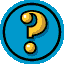 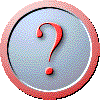 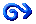 Les émigrés de Hong-Kong vont vers :
Ce boom d’immigration a été provoqué par :
Les Etats-Unis.
Le rattachement de Hong-Kong à la Chine.
La Chine.
L’attaque de Hong-Kong par la Chine.
Vancouver.
Une prime d’immigration très attrayante.
L’adhésion future de la Turquie à l’Union Européenne pose de plus en plus de problèmes. C’est dans le domaine politique que les divergences apparaissent les plus importantes.
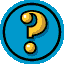 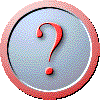 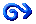 L’Union européenne a un problème avec :
Le départ de la Turquie.
L’adhésion de la Turquie.
La marchandise venant de Turquie.
Les Etats-Unis viennent d’adopter une loi qui permet au gouvernement de ficher tout citoyen américain ou non et de leur attribuer un risque de danger terroriste. Ces données seront conservées pendant 40 ans par le gouvernement et les citoyens n’auront pas accès aux données qui les concernent.
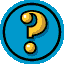 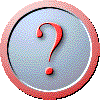 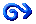 Les Etats-Unis veulent :
Ficher les citoyens par rapport à un risque terroriste.
Ficher les citoyens qui vont sur internet.
Libérer des terroristes.
Un promoteur écossais a construit un village dans lequel les enfants ne sont pas admis. Les acheteurs potentiels doivent avoir au moins 45 ans pour accéder à ces maisons.
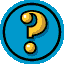 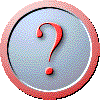 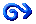 Ce promoteur écossais a imaginé :
Pour acheter une maison dans ce village il faut avoir :
Un village sans personne âgée.
Au moins 65 ans.
Un village dans les montagnes d’Ecosse.
Au moins 45 ans.
Un village sans enfant.
Au moins 25 ans.
Onze éoliennes vont arriver bientôt dans un petit village de l’Oise, à Rémérangles. Ces éoliennes suscitent une vive polémique dans la population qui craint une pollution visuelle et sonore de ces engins.
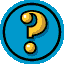 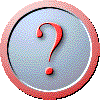 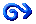 Dans le village de Rémérangles, on va installer :
Les habitants craignent :
Une déchetterie.
Que les vaches tombent malades.
Des éoliennes.
De ne plus avoir la télévision.
Des panneaux solaires.
Une pollution visuelle et sonore.
Une nouvelle cause de cancer du sein vient d’être découverte. L’utilisation des déodorants associés au rasage des aisselles augmenterait de 25% le risque de cancer du sein chez la femme de moins de 50 ans. En cause les sels d’aluminium contenus dans les déodorants.
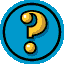 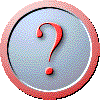 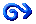 Le cancer du sein peut être provoqué par :
Le risque de cancer du sein augmenterait ainsi :
Les sels d’aluminium des déodorants.
De 75%.
Le rasage des aisselles.
De 50%.
L’utilisation de déodorant après le rasage
des aisselles.
De 25%.
L’an dernier, les Restos du Cœur, fondés par Coluche ont distribué 75 millions de repas aux Français.
Ils ont malheureusement enregistré une hausse de 6% des repas servis.
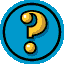 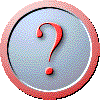 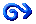 Les restos du cœur ont été fondés :
Le nombre de repas servis par les Restos du cœur :
Par Coluche.
A diminué de 6%.
Par Thierry Le Luron.
A augmenté de 6%.
Par l’Abbé Pierre.
Est resté stable.
Une étude parlementaire récente a mis en évidence que les étudiants se soignent mal en raison du coût des mutuelles. Ils sont obligés de différer les soins dentaires et les soins d’ophtalmologie.
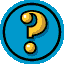 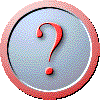 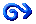 Cette étude montre que :
Ils ne se soignent pas parce qu’ils :
Les personnes âgées ne se soignent pas bien.
N’ont pas la sécurité sociale.
Les étudiants se soignent bien.
Ne peuvent pas payer la mutuelle.
Les étudiants ne se soignent pas bien.
Sont refusés auprès des mutuelles.
Avec l’ouverture du trafic SNCF de marchandises à la concurrence, l’union européenne espère réduire la part du trafic routier et augmenter celle du ferroviaire. Ce qui contribuera à diminuer l’effet de serre. Aujourd’hui 80% des marchandises sont transportées par camion dans l’U.E.
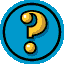 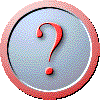 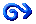 L’ouverture du trafic ferroviaire à la concurrence devrait :
L’augmentation du trafic des marchandises par le rail :
Nous faire payer plus d’impôts.
Diminuera l’effet de serre.
Faciliter le transport des marchandises par le rail.
Augmentera l’effet de serre.
Faciliter le transport par camions.
Diminuera le prix des carburants.
Dans la province d’Alberta au Canada, l’exploitation des gisements de pétrole nécessite, en énergie,  l’utilisation d’une tonne de pétrole pour deux produites.
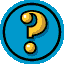 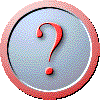 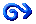 Pour produire deux tonnes de pétrole dans cette région :
Ce gisement se trouve :
Il faut une tonne de pétrole.
Dans la province du Nouveau Brunswick.
Il faut deux tonnes de pétrole.
En Gaspésie.
Il faut une tonne de charbon.
Dans l’Alberta.
En utilisant du papier plus léger, comme les japonais le font, nous pourrions économiser un tiers des arbres destinés à l’industrie du papier.
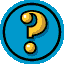 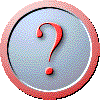 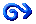 Les japonais utilisent :
Pour économiser les arbres, les japonais :
Plus de papier que nous.
Produisent du papier plus léger.
Moins de papier que nous.
Produisent du papier plastifié.
Plus de papier du tout.
Produisent des feuilles de papier plus étroites.
Le général Augusto Pinochet, ancien dictateur du Chili dans les années 1970-1980, est mort à 91 ans sans jamais avoir été jugé. Il a été inhumé avec les honneurs militaires.
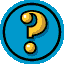 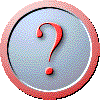 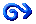 Le général Pinochet était :
Ce dictateur est mort :
Un dictateur du Chili.
Après une condamnation pour crime contre l’humanité.
Un visionnaire qui a pacifié le Chili.
Sans avoir été jugé.
Un grand militaire du Chili.
En exil au Paraguay.
Les scientifiques ont établi un lien direct entre notre production de produits chimiques et l’augmentation du nombre de cancers, des maladies neurologiques et la diminution de la fertilité masculine. Ils ont épinglés 2000 produits hautement toxiques pour la santé.
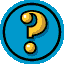 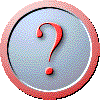 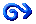 Les produits chimiques sont :
Les scientifiques ont répertoriés :
Responsables de certaines maladies.
200 produits très toxiques.
Très bons pour la santé.
2000 produits très toxiques.
L’avenir de notre santé.
2000 produits très peu toxiques.
Pour 2020, les Américains envisagent de construire une base permanente sur la lune pour explorer le reste du système solaire.
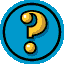 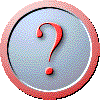 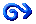 En 2020 les américains exploreront le système solaire :
Ils vont construire :
Depuis la terre.
Une sonde spatiale sur la Lune.
Depuis Mars.
Une base permanente sur la Lune.
Depuis la Lune.
Une navette spatiale.
C’est un Allemand qui inventa la mise en conserve des aliments. A l’époque les conserves étaient destinées à nourrir les soldats de Napoléon Bonaparte lors des Campagnes militaires.
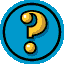 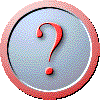 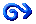 Les boîtes de conserves ont été inventées pour :
Les boîtes de conserves ont été inventées :
Nourrir les indigents de Paris.
Par Napoléon.
Nourrir les soldats de Napoléon.
Par un Français.
Nourri les astronautes.
Par un Allemand.
La pulpe sucrée de caroube a un effet sur le taux de graisse dans le sang en diminuant le taux de triglycérides de 97% pendant trois heures après le repas. Elle favorise donc l’utilisation des graisses par l’organisme en lieu et place des sucres.
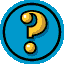 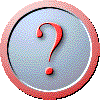 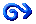 La pulpe de caroube :
Son action a lieu :
Diminue le taux de graisses dans le sang.
Trois heures après le repas.
Diminue le taux d’alcool dans le sang.
Trois heures avant le repas.
Diminue le taux de sucre dans le sang.
Pendant trois heures après le repas.
Les Canadiens ont mis au point le premier robot pharmacien. Utilisé à l’hôpital, il réduit les risques liés au vol, à la manipulation de médicaments toxiques et permet de gagner jusqu’à 30% de temps dans la préparation des médicaments.
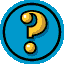 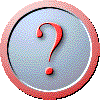 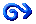 Le robot mis au point sert :
On trouve ce robot :
Dans la préparation des ordonnances.
Sur internet.
Dans la formation des pharmaciens.
Dans les pharmacies des hôpitaux.
Dans la préparation des médicaments.
Dans les pharmacies de quartiers.
Le thé vert a de nombreuses propriétés pour la santé. Grâce aux poly-phénols qu’il contient il protège des inflammations, prévient des AVC et permet de lutter contre les infections.
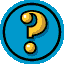 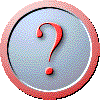 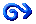 Le thé vert :
Il agit grâce à :
Est un bon anti-inflammatoire.
Des produits solvants.
Est un bon excitant.
Des poly-phénols.
Est un relaxant.
Des sucres.
Dominique a acheté un lave-vaisselle à la Redoute. Elle était contente car elle a pu bénéficier d’une remise de 30%. Mais lorsqu’il fut livré à la maison elle fut déçue car c’était un appareil pour 9 couverts et non 12 comme elle s’y attendait.
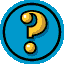 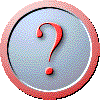 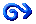 Dominique a été déçue parce que le lave-vaisselle :
Elle a pu bénéficier :
N’était prévu que pour 9 couverts et non 12.
D’un crédit gratuit.
N’avait pas la couleur demandée.
D’un congélateur pour 1 euro de plus.
A été livré avec 12 jours de retard.
D’une importante remise sur le prix.
Scotland Yard a publié son rapport sur la mort de la princesse Diana et a définitivement écarté l’hypothèse d’un attentat.
Le rapport conclut à une mort accidentelle due à la vitesse excessive de la voiture et à l’ivresse du chauffeur qui n’a pu contrôler son véhicule.
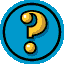 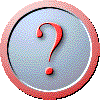 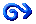 La princesse Diana est morte :
L’enquête a été menée par :
Dans un attentat.
Scotland Yard.
Dans un accident.
Les services secrets britanniques.
D’une longue maladie.
La police française.
A Ipswich en Grande Bretagne, depuis le début du mois ce sont cinq prostituées qui ont été enlevées et tuées par le même homme semble-t-il. Scotland Yard est sur la piste du chauffeur d’une BMW bleue.
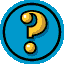 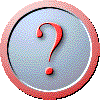 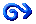 A Ipswich il ya eu :
Scotland Yard est sur la piste :
Cinq disparitions de religieuses.
D’un chauffeur de taxi bleu.
Le vol de cinq voitures BMW.
Du chauffeur d’une BMW bleue.
Cinq disparitions de prostituées.
D’un conducteur de train.
Cette année la Sécu a pu identifier pour 110 millions d’euros de remboursements frauduleux. Cette somme représente 1 millième des frais de santé remboursés.
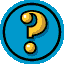 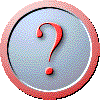 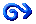 Cette année, la Sécu :
Les fraudes à la Sécu représentent :
A dépensé 110 millions de plus.
Un dixième des frais de santé.
A identifié pour 110 millions de fraude.
Un centième des frais de santé.
A économisé 110 millions.
Un millième des frais de santé.
Dans l’Antiquité les Romains se rendaient aux termes quotidiennement. A l’époque les bains étaient collectifs et chacun prenait trois bains successifs.
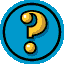 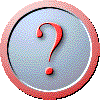 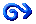 Dans l’antiquité, les Romains :
Pour se laver, les Romains allaient :
Prenaient trois bains d’affilée.
Aux Bains-douches.
Ne prenaient jamais de bain.
A l’aqueduc.
Se lavaient trois fois par jour.
Aux Thermes.
« On est foutu, on mange trop » et mal.
En 20 ans, les nouvelles habitudes alimentaires des Français, grignotage, fast-food, augmentation de la consommation de sucre ont provoqué une augmentation de 30% du nombre d’enfants obèses.
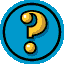 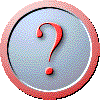 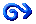 Nos habitudes alimentaires :
On mange de plus en plus :
Se sont améliorées.
De céréales.
Se sont dégradées.
De produits vitaminés.
Nous ont fait maigrir.
De sucre.
La télévision belge a lancé un canular qui a mal tourné. Elle a annoncé la séparation officielle du pays en deux nations, l’une flamande, l’autre francophone. Cette annonce a soulevé une vague de panique dans le pays.
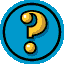 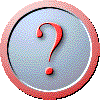 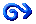 La télévision belge a annoncé :
Les gens ont accueilli cette nouvelle :
L’abdication du roi.
Avec joie.
La séparation du pays en deux.
Dans la panique.
Une augmentation des impôts en Flandre.
Sans aucune réaction.
Le réchauffement climatique raccourcit la période hivernale pour la végétation. En particulier, les arbres conservent leur feuillage plus longtemps, ce qui diminue leur durée de vie.
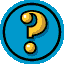 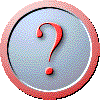 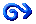 Le réchauffement climatique provoque :
En conservant leur feuillage plus longtemps :
Un allongement de la période hivernale.
Les arbres vivent moins longtemps.
Une diminution de période hivernale.
Les arbres vivent plus longtemps.
Une stagnation de la période hivernale.
Les arbres vont disparaître.
Les entreprises françaises disparaissent petit à petit parce qu’elles sont rachetées par des groupes financiers. Ceux-ci ferment les usines et font fabriquer les produits en Chine, là où la main d’œuvre est moins chère.
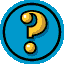 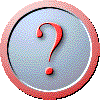 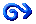 Les entreprises françaises sont rachetées :
En Chine, la main d’œuvre :
Par des groupes financiers.
Est plus chère.
Par des entreprises chinoises.
Est moins chère.
Par entrepreneurs étrangers.
N’est pas chère.
Un fabricant japonais de consoles de jeu doit faire changer 2.6 millions de bracelets sur la commande de sa nouvelle console. Des clients un peu excités ayant lancé leur télécommande dans leur téléviseur.
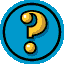 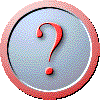 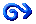 Les clients de ce fabriquant japonais :
Ce constructeur japonais fabrique :
Se sont blessés avec leur télécommande.
Des consoles de jeu.
Ont lancé la télécommande dans leur téléviseur.
Des téléviseurs.
Ont fait exploser les ventes de téléviseurs.
Des télécommandes.
Depuis 20 ans les maladies respiratoires chez les enfants, bronchiolites, allergies, asthme ont augmenté de façon alarmante. En cause la pollution atmosphérique de nos cités.
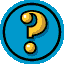 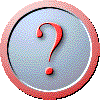 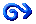 Les maladies respiratoires augmentent :
Les maladies respiratoires augmentent :
Dans les villes.
A cause de la cigarette.
A la campagne.
A cause du réchauffement climatique.
A la montagne.
A cause de la pollution atmosphérique.
A partir de 2009, le gouvernement veut modifier le prélèvement de l’impôt. Les Français paieront désormais leur impôt à la source comme cela se fait en Belgique ou en Hollande.
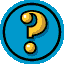 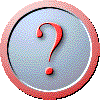 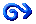 A partir de 2009, les Français paieront leurs impôts :
Cela se fait déjà :
En prélèvement automatique.
En Belgique et en Hollande.
Directement à la source.
En Angleterre et en Allemagne.
En trois tiers provisionnels.
En Turquie et en Italie.
Le torchon brûle entre les enseignants et leur ministre. Celui-ci veut en effet allonger leur temps de travail de 3 heures et augmenter leur flexibilité.
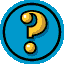 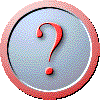 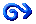 Les enseignants sont furieux parce qu’on leur impose :
Cette mesure a été prise par :
Trois heures de travail en plus.
Le ministre de l’éducation nationale.
Plus de flexibilité.
Le premier ministre.
Plus d’heures de travail et plus de flexibilité.
Le président de la République.
Une nouvelle pollution d’origine inconnue menace le Finistère. Dimanche des promeneurs ont trouvé des fûts dont on ignore le contenu. Les pompiers sont sur place pour confiner ces résidus.
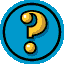 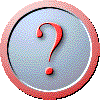 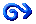 Cette pollution est d’origine :
Ces fûts de produits polluants on été découverts :
Bretonne.
Par les gendarmes.
Inconnue.
Par les pompiers.
Pétrolière.
Par des promeneurs.
Le travail du dimanche suscite une nouvelle fois la polémique. Certains maires de France n’ayant pas accordé l’ouverture du dimanche pour les magasins dans certaines communes.
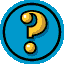 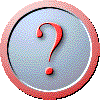 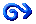 Ce qui fait polémique c’est :
Certains maires :
Le travail dominical.
Ont accordé l’ouverture des magasins le dimanche.
Le paiement des heures supplémentaires.
N’ont pas accordé l’ouverture des magasins le dimanche.
Les congés le dimanche.
Ont interdit la fermeture des magasins le dimanche.
Les compagnies aériennes se livrent à une véritable guerre des prix pour rentabiliser leurs vols. C’est ainsi que certaines compagnies proposent des vols à 5 centimes d’euro.
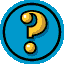 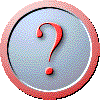 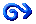 Aujourd’hui on peut prendre l’avion pour :
Le prix des billets d’avions est plutôt :
Cinq cents euros.
En baisse.
Cinquante euros.
En augmentation.
Cinq centimes d’euros.
Stable.
Lors de la Saint-Sylvestre, des manifestants se sont répandus dans les rues de Nantes, refusant le passage à l’année nouvelle.
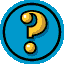 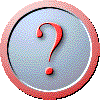 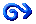 Les habitants de cette ville :
Cela s’est passé à :
Ont refusé le passage à l’année nouvelle.
St Nazaire.
Ont fait la fête lors du nouvel an.
Chamonix.
Ont refusé la St Sylvestre.
Nantes.
En raison de la clémence particulière du climat actuel, beaucoup d’arbres sont déjà en bourgeons. Les conséquences risquent d’être sévères pour la culture fruitière.
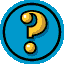 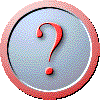 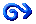 Le climat particulièrement doux menace :
Les arbres :
La culture fruitière.
Ont déjà perdu leurs feuilles.
La culture maraîchère.
Sont déjà en bourgeons.
La culture céréalière.
Sont déjà en fleurs.
Les politiciens français ont inauguré cette année la présentation de leurs vœux sur Internet. Cela ravira sans doute les passionnés du web.
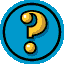 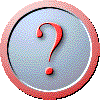 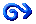 La nouvelle mode des politiciens c’est :
Cela se passe :
De créer un site internet.
Par courrier.
De souhaiter leurs vœux via Internet.
Sur le net.
De créer des partis virtuels.
A la télévision.
De plus en plus de gens revendent leurs cadeaux de Noël sur le Net. En plus des soldes de janvier, il y a maintenant de bonnes affaires à réaliser sur les sites de vente en ligne.
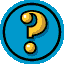 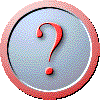 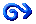 Après Noël, les gens :
Grâce à cela on peut :
Soldent leurs cadeaux.
Faire du commerce.
Vendent leurs cadeaux sur le net.
Faire de mauvaises affaires.
Echangent leurs cadeaux sur le net.
Faire de bonnes affaires.
Pour la première fois, des scientifiques ont pu observer la disparition d’une étoile qui a été aspirée dans un trou noir.
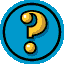 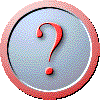 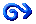 Les scientifiques ont observé :
Cette étoile :
Une étoile filante.
S’est désintégrée.
Un trou noir.
A été aspirée dans un trou noir.
La disparition d’une étoile.
S’est scindée en deux.
Ca y est, les grandes chaînes de distribution peuvent faire de la pub à la télévision. Résultat : la presse écrite et la radio seront en difficulté financière en raison de la diminution de leurs recettes publicitaires.
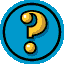 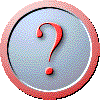 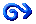 Les chaînes de distribution :
La presse écrite et la radio vont :
Font de la pub à la télé.
Bénéficier de la publicité.
Ne font plus de pub à la télé.
Etre en difficulté financière.
Subventionnent la presse.
Arrêter de diffuser de la publicité.
Les pays de l’Est offrent de nombreuses possibilités aux investisseurs étrangers,… à condition de verser des commissions et autres pots de vin aux officiels locaux.
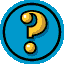 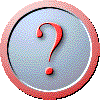 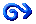 Les investisseurs ont de belles opportunités :
Pour réussir dans les pays de l’Est, il faut :
Dans les pays du sud de l’Europe.
Distribuer des pots de vins.
Dans les Balkans.
Beaucoup travailler.
Dans les pays de l’Est.
Investir énormément d’argent.
La lutte contre le tabagisme est à l’ordre du jour en Europe. Et le meilleur moyen qu’on a trouvé pour stopper le tabac est de culpabiliser les fumeurs. Une façon très occidentale de voir les choses.
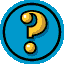 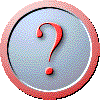 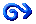 En Europe on lutte contre le tabagisme :
En Europe on essaie :
En aidant les fumeurs.
D’encourager le tabagisme.
En culpabilisant les fumeurs.
D’éliminer le tabagisme.
En déculpabilisant les fumeurs.
De lutter contre le tabagisme.
Les maires des communes de la Baie de Somme refusent l’implantation d’éoliennes sur leur territoire. Ils craignent des répercussions négatives sur le tourisme et l’économie de leur région.
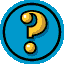 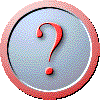 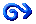 Les maires de la baie de Somme :
Les maires craignent des répercussions négatives :
Refusent les éoliennes sur leur territoire.
Sur l’emploi.
Acceptent l’implantation des éoliennes.
Sur le tourisme.
Limitent l’implantation des éoliennes.
Sur les investissements.
Plus de 400 millions de personnes vivent aux abords des rives du Gange qui fertilise les terres et facilite la pêche.
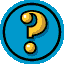 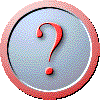 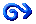 Le Gange :
Aux abords des rives du Gange vivent :
Inonde les terres fertiles.
4 millions d’individus.
Fertilise les terres et facilite la pêche.
40 millions d’individus.
Empêche l’implantation des populations.
400 millions d’individus.
L’Amazonie n’a jamais pu être colonisée par l’homme en raison de la densité de sa végétation. Mais aujourd’hui ce trésor écologique est menacé par la déforestation massive.
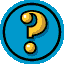 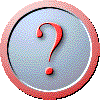 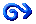 L’Amazonie n’a jamais été colonisée à cause :
Des coupeurs de tête.
Des caïmans.
De la densité de sa végétation.
En Sibérie, une ethnologue a créé une école itinérante pour les enfants d’éleveurs de rennes. Jusqu’alors les enfants étaient envoyés dans des pensions loin de leurs parents.
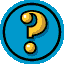 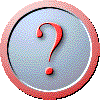 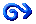 Une ethnologue a créé une école pour :
Auparavant les enfants de Sibérie :
Les enfants des éleveurs de rennes.
Allaient en pension.
Développer l’ethnologie.
N’allaient pas à l’école.
Développer l’élevage de rennes.
Suivaient des cours par correspondance.
L’ancien espion Bob Barron, que l’on appelait l’homme aux cent visages parce qu’il élaborait des prothèses de camouflage, met désormais son talent au service des personnes défigurées par un accident.
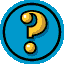 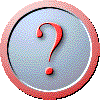 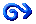 Bob Barron travaillait pour :
Bob Barron était surnommé :
Les hôpitaux.
L’homme aux cent visages.
Les services secrets.
L’homme aux mille visages.
La police New Yorkaise.
L’homme sans visage.
L’Arctique est la région la plus touchée par le réchauffement de la planète. La banquise est menacée et avec elle la faune et ses habitants.
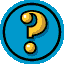 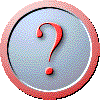 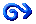 Le réchauffement du climat menace surtout :
La menace touche directement :
L’Arctique.
La banquise.
L’Antarctique.
L’océan.
La Patagonie.
Les glaciers.
La taille des skis a rétréci avec les années parce que des skis courts sont meilleurs pour exécuter des virages.
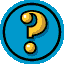 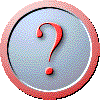 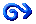 La taille des skis :
Des skis courts :
S’allonge.
Permettent de tourner plus vite.
Se raccourcit.
Permettent de glisser plus vite.
S’élargit.
Permettent de mieux faire les virages.
Le cheval d’Alexandre le Grand, Bucéphale, était si brave que son maître donna son nom à une ville.
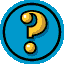 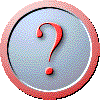 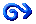 Bucéphale était :
Bucéphale donna son nom à :
Le cheval d’Alexandre.
Un pays.
Le cheval de César.
Une région.
Le cheval de Napoléon.
Une cité.
Au cours du 20ème siècle,  la température du globe terrestre a augmenté de 0,6°. Du jamais vu. Le pôle Nord lui se réchauffe cinq fois plus vite que le reste de la planète.
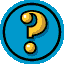 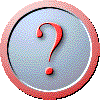 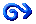 Au cours du 20ème siècle :
Le pôle Nord se réchauffe :
La température a baissé.
Trois fois plus vite.
La température est restée stable.
Cinq fois plus vite.
La température a augmenté.
Six fois plus vite.
Les glaciers de l’Arctique sont notre réserve en eau douce. Ils atteignent jusqu’à 4 kilomètres de haut.
Normalement ils se régénèrent, mais le réchauffement du climat ne les épargne pas.
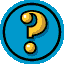 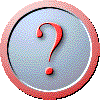 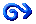 Les glaciers de l’Arctique sont :
Avec le réchauffement du climat les glaciers de l’Arctique :
Notre réserve d’oxygène.
Disparaissent totalement.
Notre réserve d’eau minérale.
Se mettent à fondre.
Notre réserve d’eau douce.
Se régénèrent.
La faune de l’océan glacial, le krill, les méduses et les poissons sont menacés par la fonte des glaciers. A cause de la diminution de la salinité, la morue fuit l’Arctique et rejoint le nord de l’Atlantique par exemple.
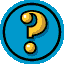 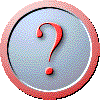 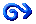 La fonte des glaciers menace :
La morue a fui l’Arctique à cause :
La tortue de Hermann.
De la baisse de la salinité de l’eau.
Le krill, les méduses et les poissons.
De l’augmentation de la salinité de l’eau.
Les hommes.
De l’augmentation de la température de l’eau.
Les habitants de Shismaref, village situé sur une île au large de l’Alaska, voient leurs maisons avalées par l’océan. Chaque année, la côte est grignotée par la mer de trois bons mètres.
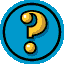 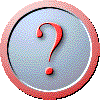 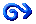 En Alaska, les maisons :
En Alaska on observe :
Sont écrasées sous la neige.
Une baisse du niveau de l’eau.
Sont construites en glace.
Une augmentation du niveau de l’eau.
Sont avalées par l’océan.
Une augmentation de la banquise.
Pour les industriels du pétrole, la fonte des pôles est une aubaine puisqu’ils pourront y puiser jusqu’à 10% des réserves mondiales de gaz et de pétrole.
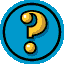 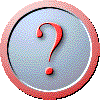 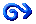 Les pôles renferment :
Les industriels de la pétrochimie :
10% des réserves de gaz et de pétrole.
Sont enthousiastes.
20% des réserves de gaz et de pétrole.
Sont déprimés.
30% des réserves de gaz et de pétrole.
Sont préoccupés.
Un des sabots du cheval de Napoléon, Marengo, fut transformé en tabatière après sa mort et trôna pendant longtemps dans le mess des officiers de la garde royale britannique.
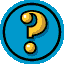 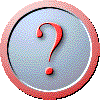 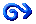 Le cheval de Napoléon s’appelait :
Un de ses sabots a servi :
Bucéphale.
De tabatière.
Iris XVI.
De cendrier.
Marengo.
De bibelot.
Les raies aigles, que l’on trouve dans la mer de Cortez, à l’inverse des autres raies nagent entre deux eaux et font des bonds à plus de deux mètres de haut au-dessus de l’eau.
Les scientifiques ignorent la raison de ce comportement.
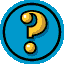 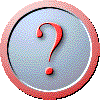 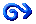 Les raies aigles vivent :
Ces raies font :
Dans la mer de Cortez.
Des loopings dans l’eau.
Dans la mer des Caraïbes.
Des bonds de deux mètres hors de l’eau.
Dans la mer Caspienne.
Des ballets sous-marins.
Dans les années 1980, un éleveur du limousin qui piquait ses vaches aux hormones pour obtenir une masse de viande plus importante et qui consommait son bétail a eu la voix qui s’est féminisée. Quelques mois plus tard, il est mort d’une leucémie.
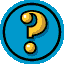 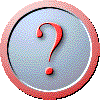 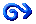 Cet éleveur :
Il voulait que ses vaches :
Piquait ses vaches aux hormones.
Produisent plus de lait.
Donnait du fourrage à ses vaches.
Produisent plus de viande.
Donnait du maïs à ses vaches.
Aient de plus grandes cornes.
Les météorologues canadiens ont prévu que le réchauffement climatique provoquera une augmentation de la fréquence des tempêtes de glace sur le Québec.
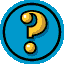 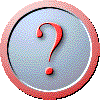 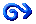 Avec le réchauffement du climat, au Canada, il y aura :
Cette prévision a été faite par :
Moins de tempêtes de glace.
Les météorologues canadiens.
Plus de tempêtes de glace.
Les météorologues américains.
Plus de bonhommes de neige.
Les astrologues du Québec.
Le dernier bilan du ministère de l’intérieur montre une diminution du nombre de délits commis contre les biens des personnes. Par contre il montre également une augmentation importante de la violence sur les personnes.
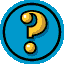 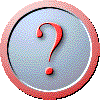 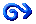 Le ministère de l’intérieur annonce :
Il y a une augmentation :
Moins de délits contre les biens.
Des vols.
Plus de délits contre les biens.
De la violence sur les personnes.
Moins de policiers dans les cités.
Du nombre d’objets perdus.
Le réchauffement climatique permet le bourgeonnement plus précoce de la vigne et une récolte plus abondante de raisins. Résultat, les producteurs de champagne se frottent les mains car ils produisent 10% de bouteilles en plus par an.
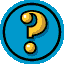 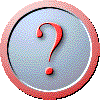 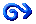 Le réchauffement du climat favorise :
Les producteurs de Champagne augmentent leur récolte de :
Le bronzage dans le Languedoc-Roussillon.
10%.
Une récolte plus abondante de raisin.
20%.
La multiplication des vignes.
30%.
Suite à la baisse importante de ses ventes durant ces derniers mois, Renault a annoncé hier un plan de restructuration visant à faire des économies. Ce plan prévoit le licenciement de 2000 personnes au sein du groupe automobile français.
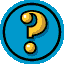 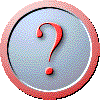 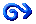 Chez Renault, il y a :
Renault annonce un plan qui prévoit :
Une augmentation des ventes.
Des délocalisations.
La sortie d’un nouveau modèle.
Des licenciements.
Une diminution des ventes.
Des investissements.
Face à la crise du logement, une association a eu une idée originale. Elle met en relation une personne âgée qui vit seule et un jeune qui n’a pas de logement. Moyennant un loyer modeste, le jeune peut bénéficier d’une chambre. En contre partie, il doit passer quelques heures par semaine avec la personne âgée qui l’accueille.
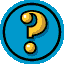 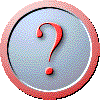 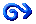 Cette association met en relation :
Cette initiative :
Des personnes âgées entre elles.
Rapproche les jeunes.
Des personnes âgées et des jeunes sans logement.
Rapproche les personnes âgées.
Des maisons de retraites et des personnes âgées.
Rapproche les personnes âgées et les jeunes.
La crise du logement est de plus en plus aiguë en France. Actuellement, il manque 300 000 logements pour satisfaire les besoins.
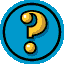 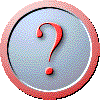 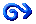 La situation du logement, en France :
En France, il manque :
Est critique.
100 000 logements.
Est favorable.
200 000 logements.
Est en surplus.
300 000 logements.
Le roi des chevaux pur-sang, c’est l’Akhal-Téké. Ce cheval le plus rapide est originaire du désert du Karakorum dans le Turkménistan.
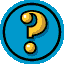 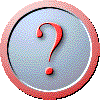 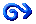 L’Akhal-Téké est :
L’Akhal-Téké est originaire :
Le plus beau cheval au monde.
Du Turkménistan.
Le cheval le plus rapide.
Du Kurdistan.
Le cheval le plus robuste.
D’Indonésie.
Bientôt les industriels du secteur chimique devront prouver que les produits qu’ils fabriquent sont sans danger pour la santé avant de pouvoir les commercialiser.
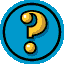 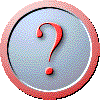 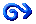 Pour commercialiser un produit chimique, il faudra :
Ces études devront être faites :
Prouver son efficacité.
Avant la commercialisation du produit.
Prouver qu’il est non toxique pour la santé.
Après la commercialisation du produit.
Faire des études sur sa toxicité.
Pendant la commercialisation du produit.
Bill Gates a annoncé que sa firme Microsoft allait lancer de nouveaux produits pour que toute la maison puisse être connectée en permanence. Par exemple, le réfrigérateur pourra se remplir tout seul en passant lui-même sa commande auprès de votre grande surface préférée.
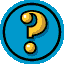 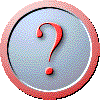 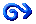 Microsoft va :
Microsoft essaie de :
Mettre à jour ses produits.
Déconnecter la maison.
Faire de nouveaux produits.
Créer de nouvelles maisons.
Retirer de la vente certains produits.
Connecter la maison.
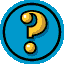 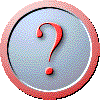 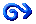